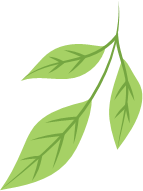 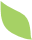 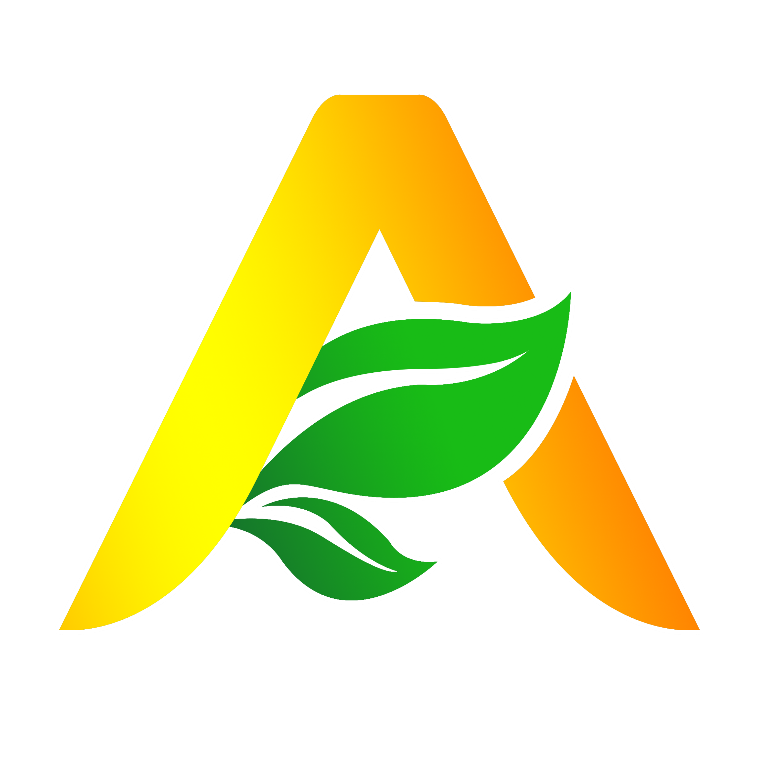 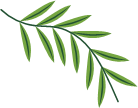 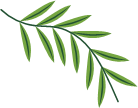 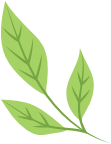 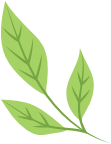 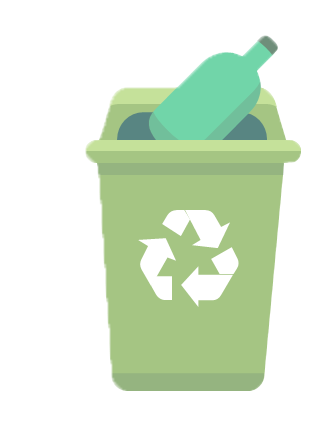 AGREGAR TÍTULO
En Asovidav el ambiente y la vida nos une
Haga clic para agregar
AGREGAR TÍTULO
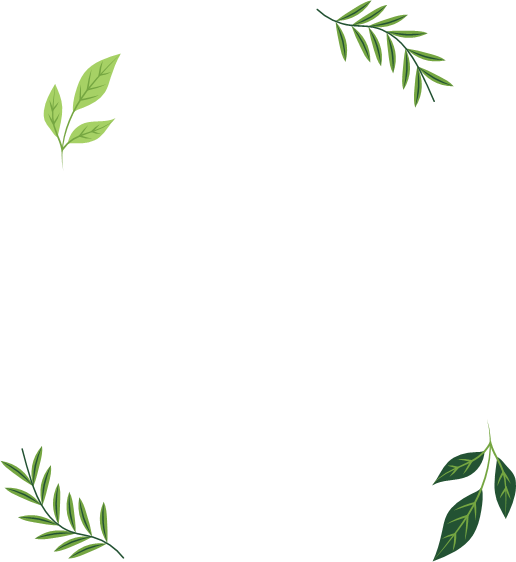 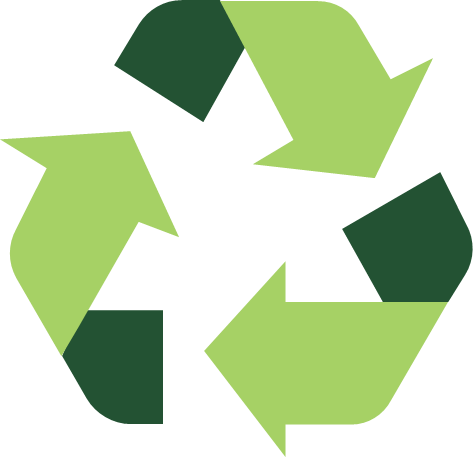 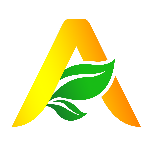 AGREGAR TÍTULO
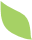 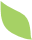 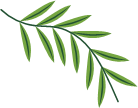 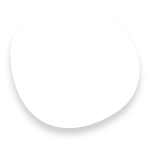 Haga clic
1
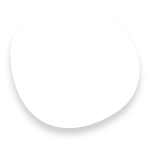 2
Haga clic
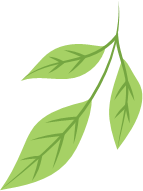 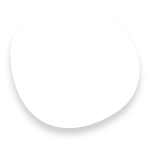 3
Haga clic
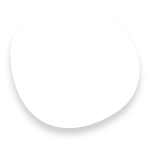 4
Haga clic
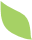 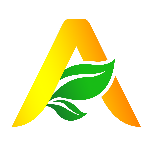 AGREGAR TÍTULO
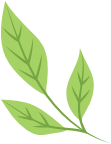 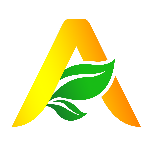 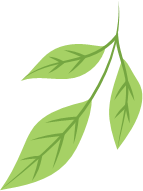 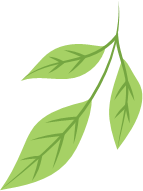 ASOVIDAV TÍTULO
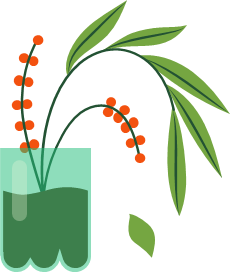 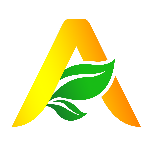 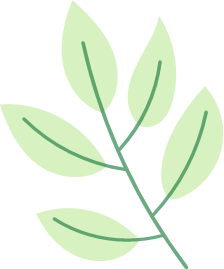 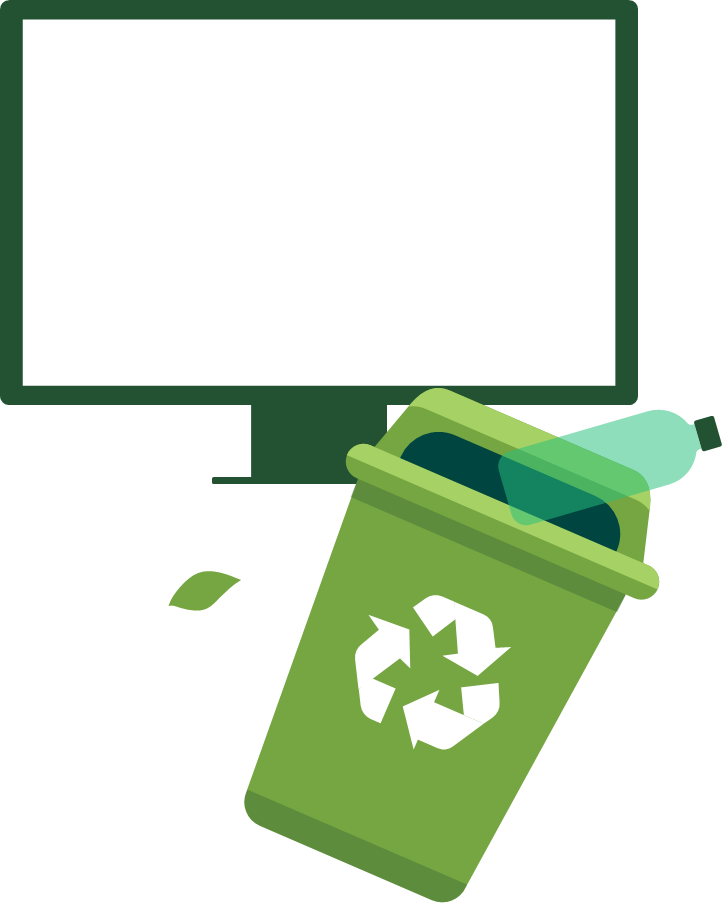 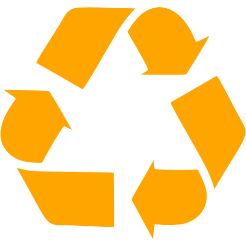 AGREGAR INFORMACIÓN
Haga clic para agregar el texto
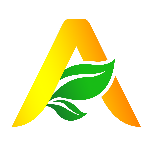 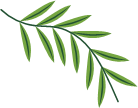 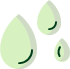 Haga clic para agregar el texto
HAGA CLIC
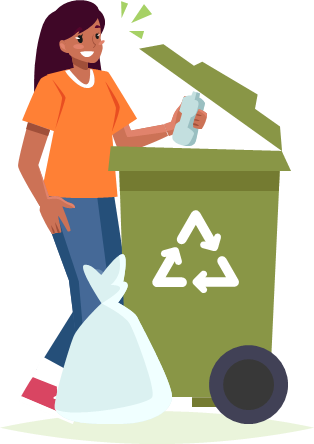 2019
2019
2019
2019
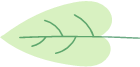 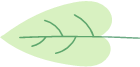 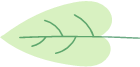 Clic para agregar
Clic para agregar
Clic para agregar
Clic para agregar
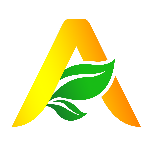 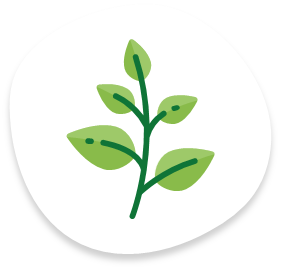 ASOVIDAV TÍTULO
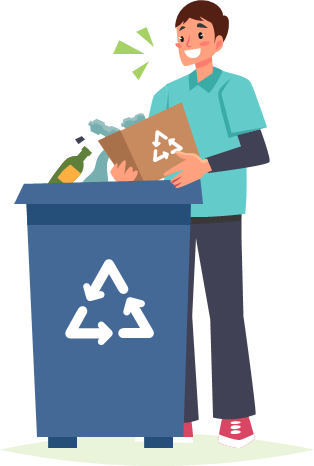 HAGA CLIC
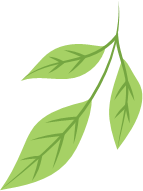 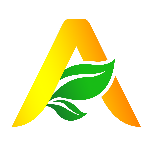 TÍTULO DEL CONTENIDO
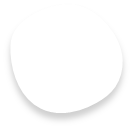 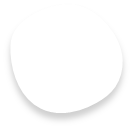 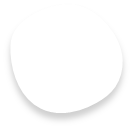 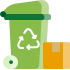 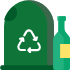 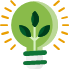 Título
Título
Título
Clic para agregar
Clic para agregar
Clic para agregar
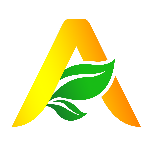 TÍTULO
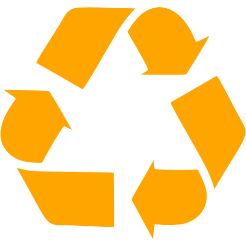 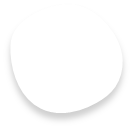 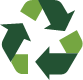 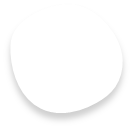 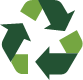 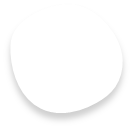 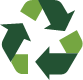 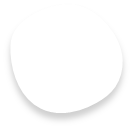 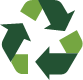 Haga clic para agregar
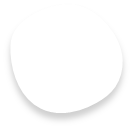 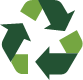 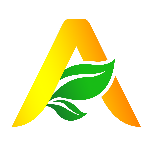 GRACIAS
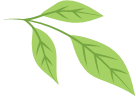 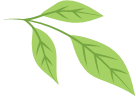 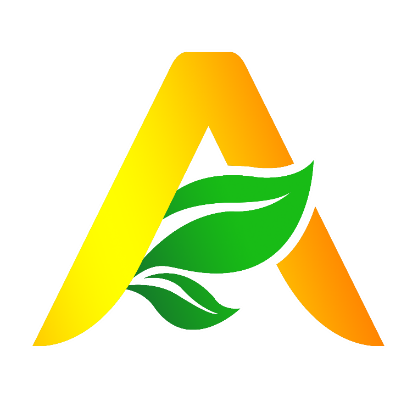 ¿Alguna pregunta?
Asovidav@gmail.com 
8744876
Asovidav.com
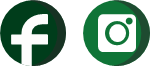 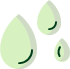